Уважаемые родители! Изучаем вместе ФОП ДО
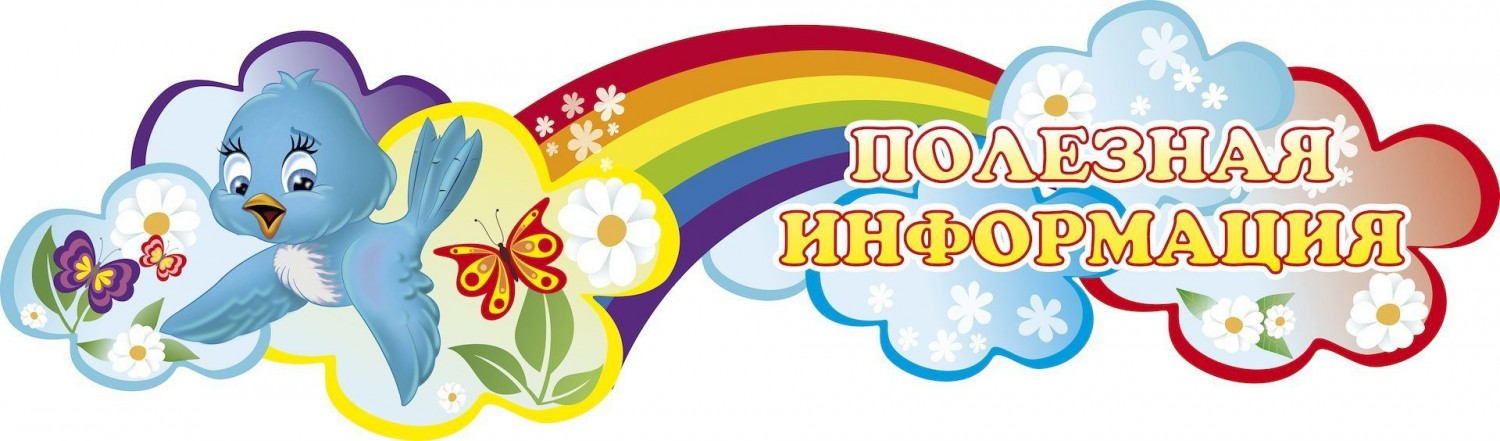 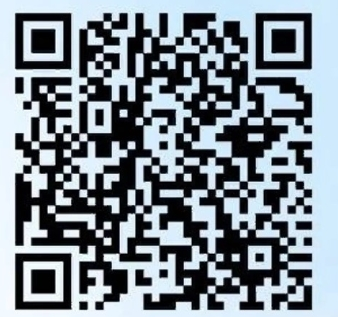 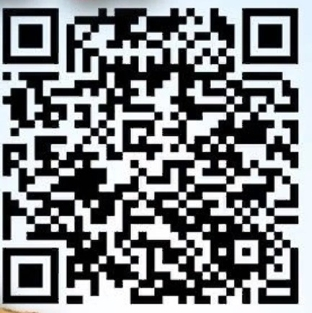 Приказ об утверждении ФОП ДО
Медиапрезентация ФОП ДО
ЧТО ТАКОЕ ФОП ДО
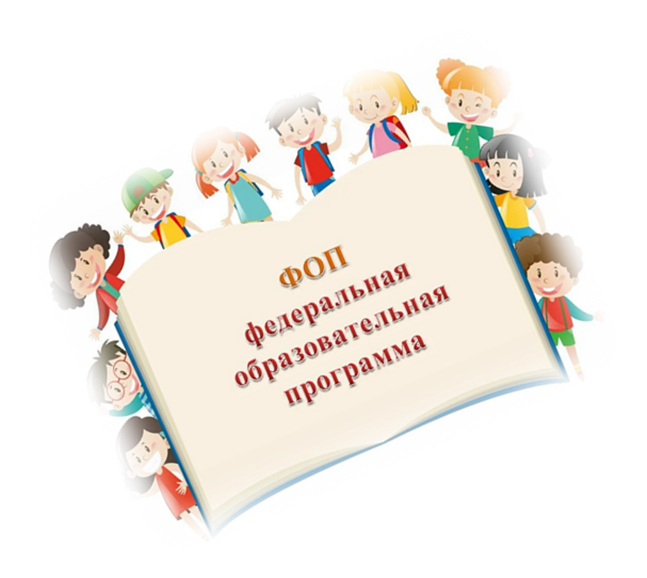 ФОП ДО –ФЕДЕРАЛЬНАЯ ОБРАЗОВАТЕЛЬНАЯ ПРОГРАММА ДОШКОЛЬНОГО ОБРАЗОВАНИЯ
Обязательный документ 
для всех детских садов
Определяет единые для всей страны базовый объём, содержание и планируемые результаты дошкольного образования. Предусматривает интеграцию воспитания и обучения в едином образовательном процессе.
ЧТО ВХОДИТ В ФОП ДО
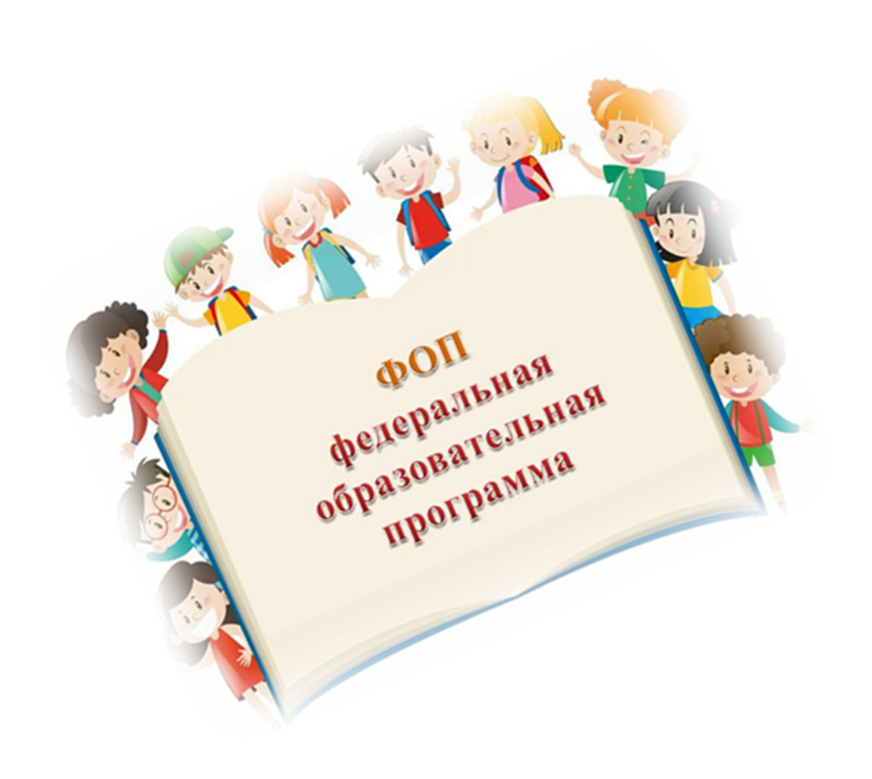 Учебно-методическая документация:

Федеральная рабочая программа воспитания;
Федеральный календарный план воспитательной работы;
Примерный режим и распорядок дня групп
ФУНКЦИИ РЕАЛИЗАЦИИ ФОП ДО
создать единое федеральное образовательное пространство для воспитания и развития дошкольников;
обеспечить детям и родителям равные и качественные условия дошкольного образования на всей территории России;
создать единое ядро содержания дошкольного образования, которое будет приобщать детей к традиционным духовно-нравственным и социокультурным ценностям, а также воспитает в них тягу и любовь к истории и культуре своей страны, малой родины и семьи;
воспитывать и развивать ребенка с активной гражданской позицией, патриотическими взглядами и ценностями.
Федеральная программа позволит объединить обучение и воспитание в единый процесс на основе традиций и современных практик дошкольного образования, подкрепленных внушительным объемом культурных ценностей.
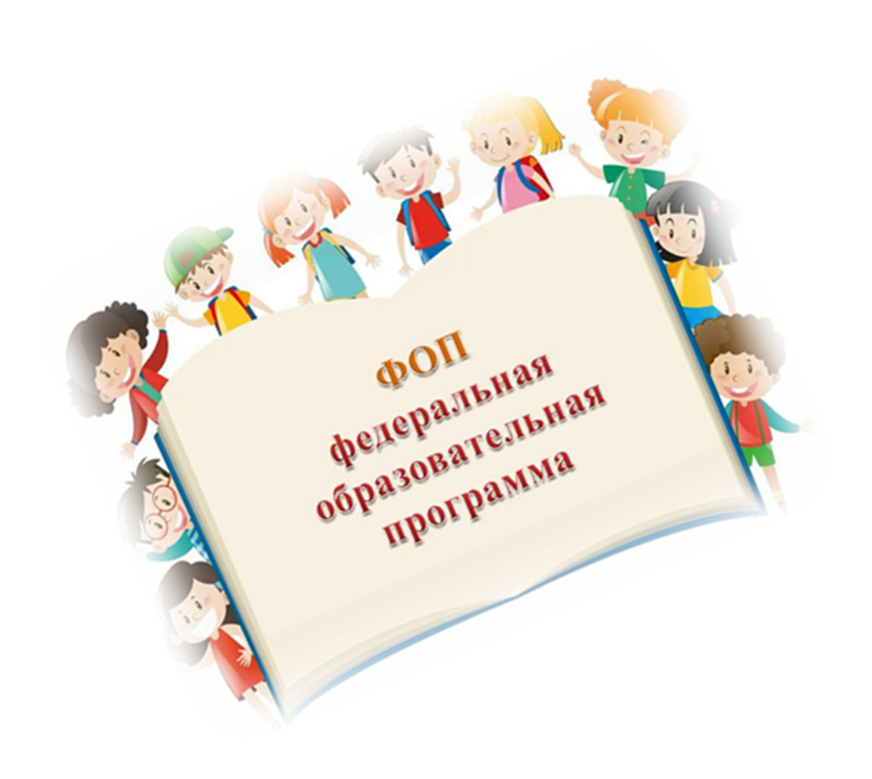 КАК БУДУТ ПРИМЕНЯТЬ ФОП ДО
Переход на ФОП ДО  - 1 сентября 2023 года.
Детские сады сохраняют за собой право разработки собственных образовательных программ, но их содержание и планируемые результаты должны быть НЕ НИЖЕ, чем в ФОП ДО